NJI_15A Práce s textem II
Podzim 2023 

Mgr. et Mgr. Edita Fialová
Erkan Osmanović, MA
NJI_15A Práce s textem II
WANN? ČT 18:00 – 19:40, každý týden kromě 28. 9.,16. 11. a 21. 12.

WO? G23

ZIEL: Wie schreibe ich eine (gute) Diplomarbeit?

ABSCHLUSS: Seminararbeit

ABSENZ: 2x möglich

QUELLE: Breuer, E., Güngör, N., Klassen, M., Riesenweber, M., & Vinnen, J. (Eds.). (2021). Wissenschaftlich schreiben - gewusst wie!: Tipps von Studierenden für Studierende (2. Auflage). wbv Publikation.
Wie ist die Lage?
Schreiben Sie schon Ihre Diplomarbeiten?

Haben Sie schon ein Thema?

Literatur x Kultur x Linguistik
3
Zápatí prezentace
1. Einheit: Was ist eine Diplomarbeit?
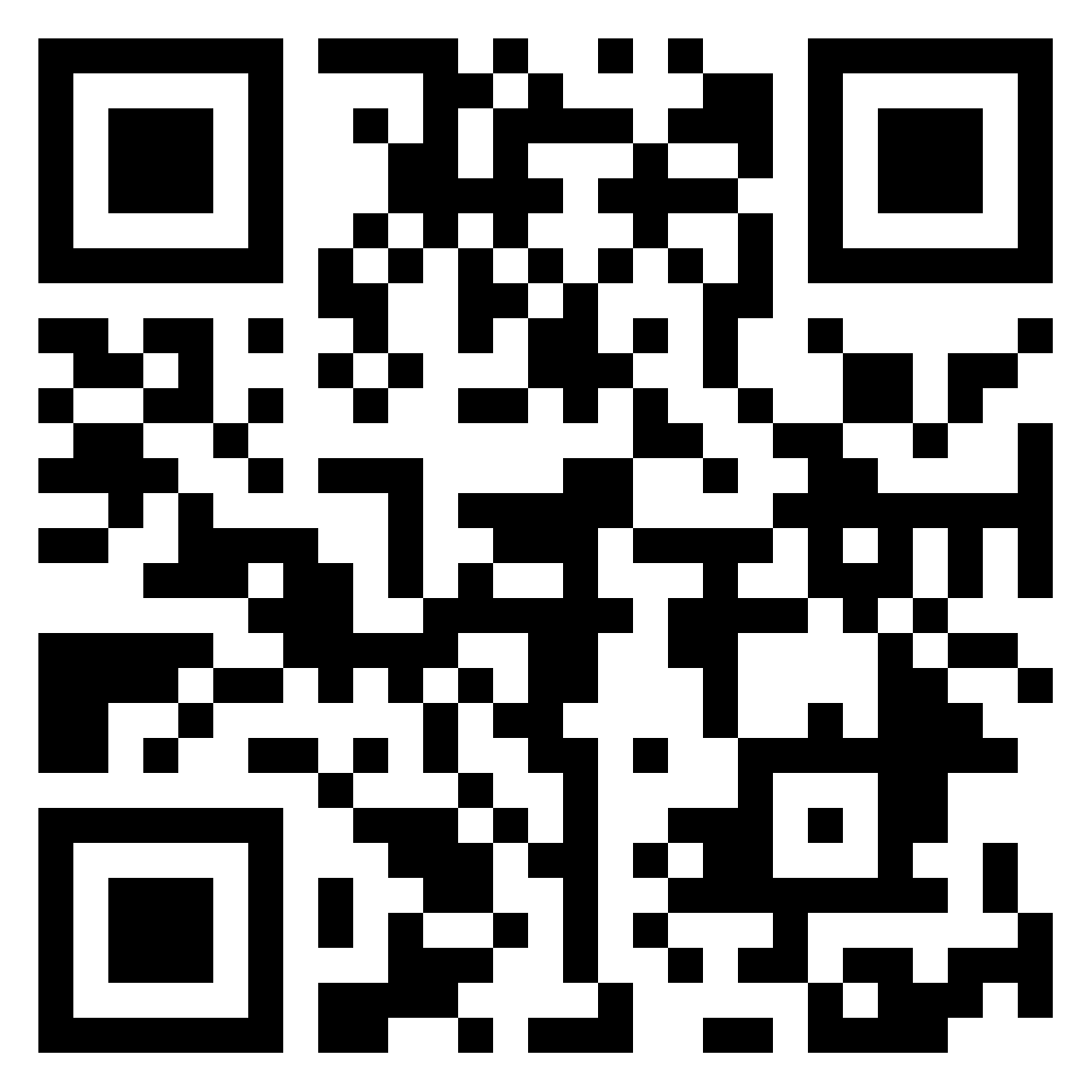 Woraus besteht eine Diplomarbeit?

Aufbau einer Diplomarbeit
https://padlet.com/4495131/diplomarbeit-s9q6qwd3p3kfe2ws
1. Einheit: Thema
Haben Sie schon Ihre Themen?

Welches Thema haben Sie?

Wie sieht ein gutes Thema aus?
Beispielfall I: Franz Kafka
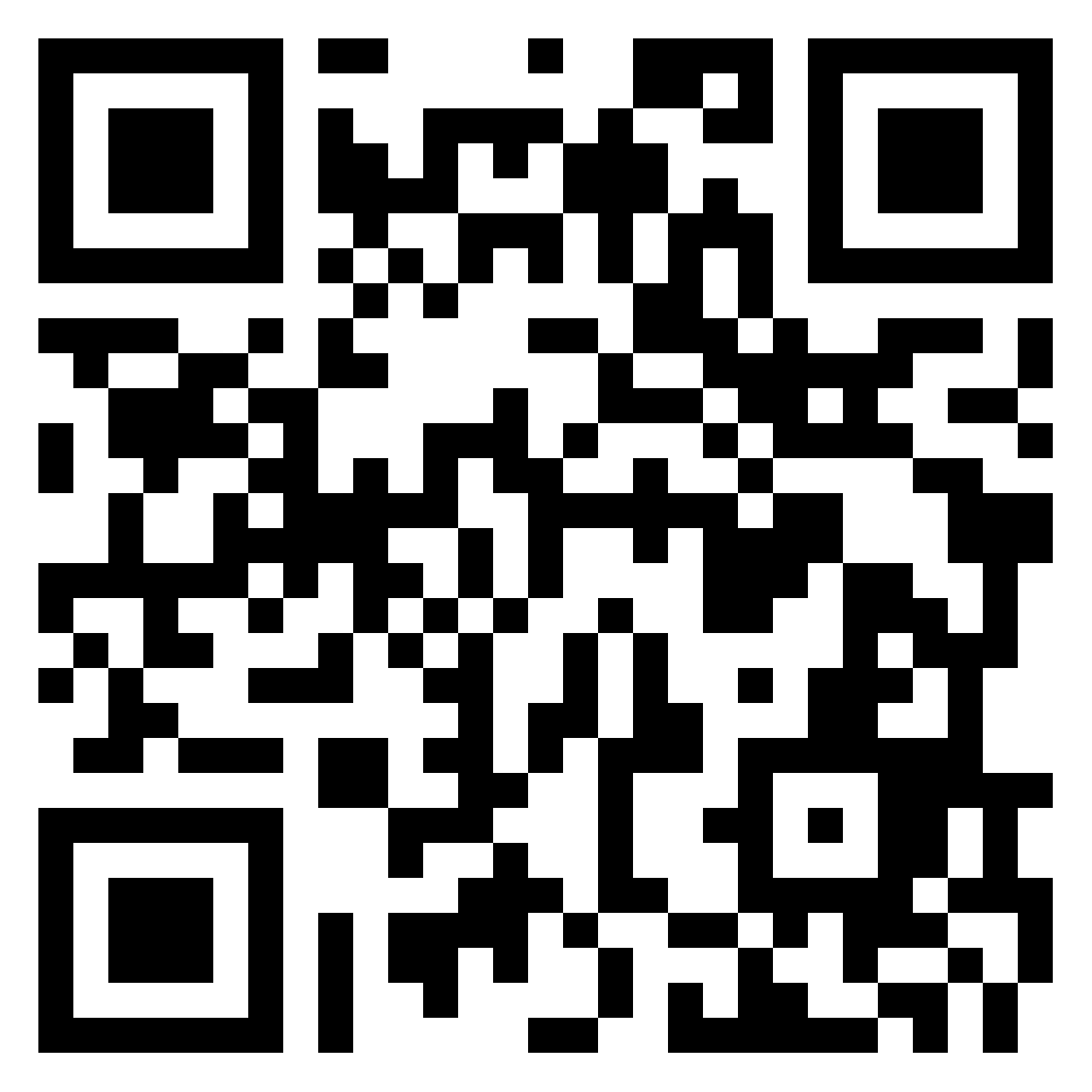 https://padlet.com/4495131/franz-kafka-rxn9bsoxp55fghlx
Beispielfall I: Franz Kafka
Die Bilder des Vaters in der Korrespondenz von Franz Kafka

Menschenwürde in den Werken von Franz Kafka am Beispiel von "Das Urteil", "Die Verwandlung" und "In der Strafkolonie" 

 Raumproblematik in Franz Kafkas Roman. Das Schloß
Beispielfall II: Phraseologismen
https://padlet.com/4495131/phraseologismen-x44n8l5toqjfifap
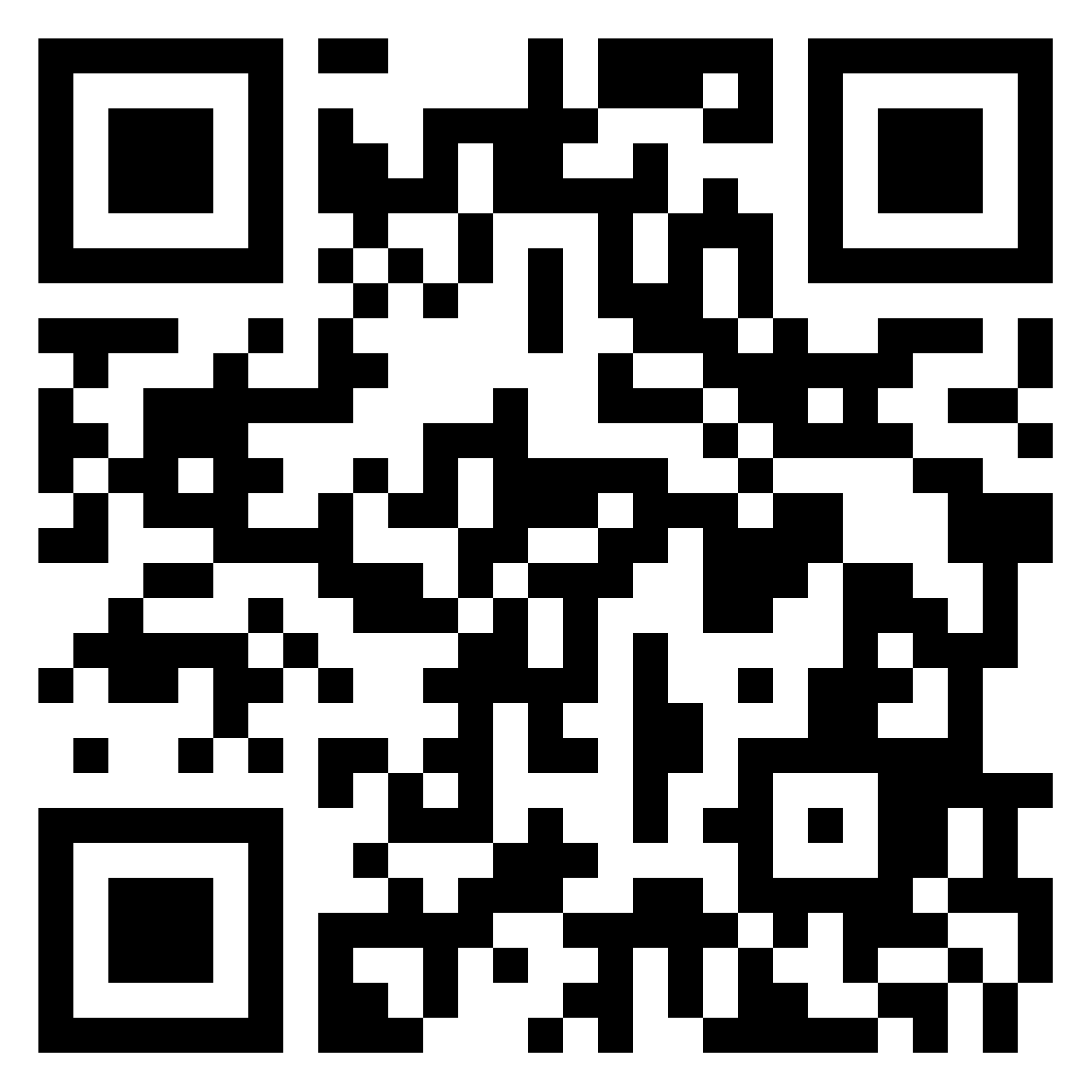 Beispielfall II: Phraseologismen
Der "Tod" in der deutschen Phraseologie. Ein Vergleich Deutsch Tschechisch

Phraseologismen in den deutschen Jugendzeitschriften

Pflanzenwelt in Phraseologie und Volksweisheit aus kontrastiver Deutsch-Tschechischer Sicht
HA: Thema
5. 10. 2023
Mind map
Disziplin / Bereich …
10
Zápatí prezentace
DANKE.